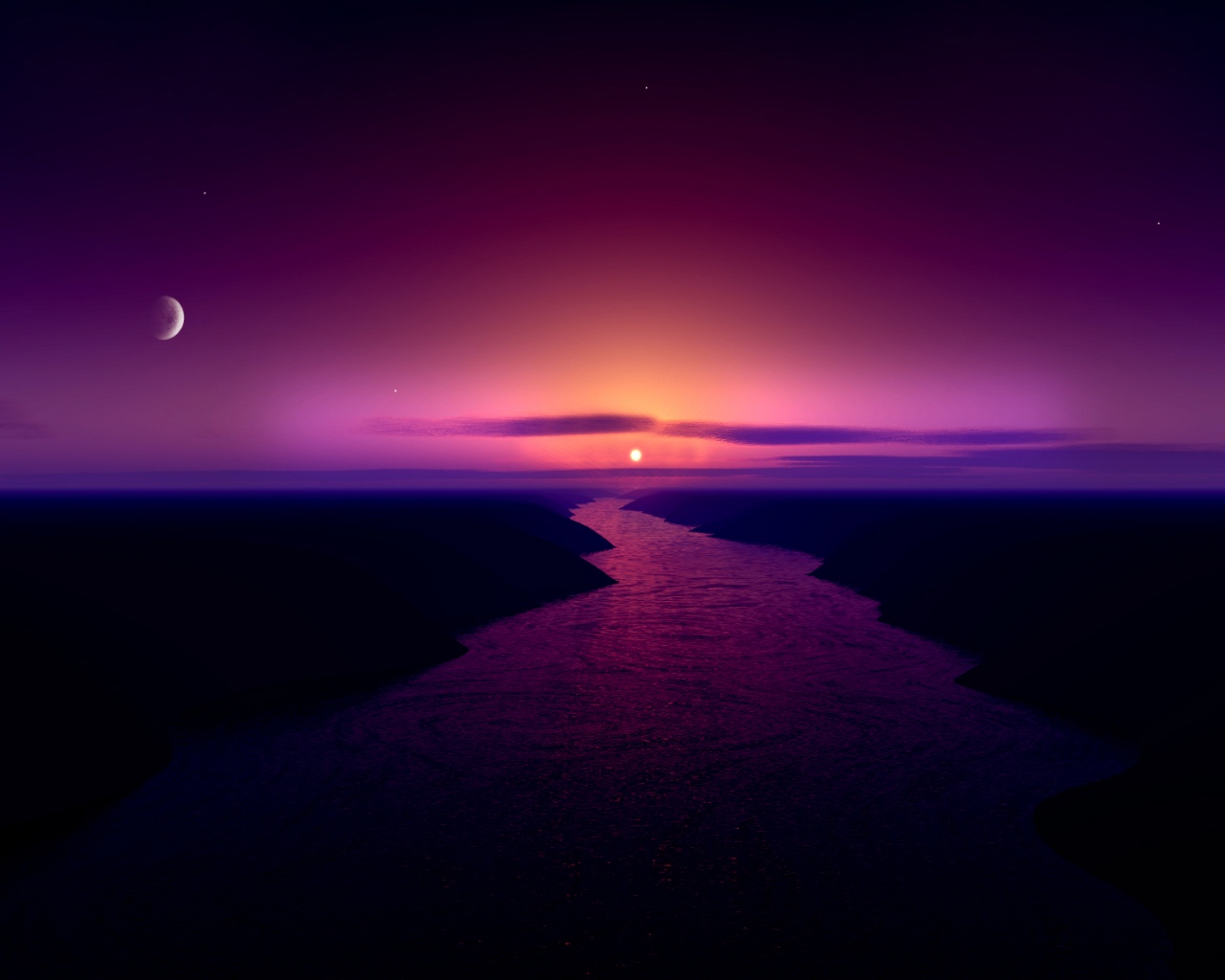 Навигация: прошлое и будущее
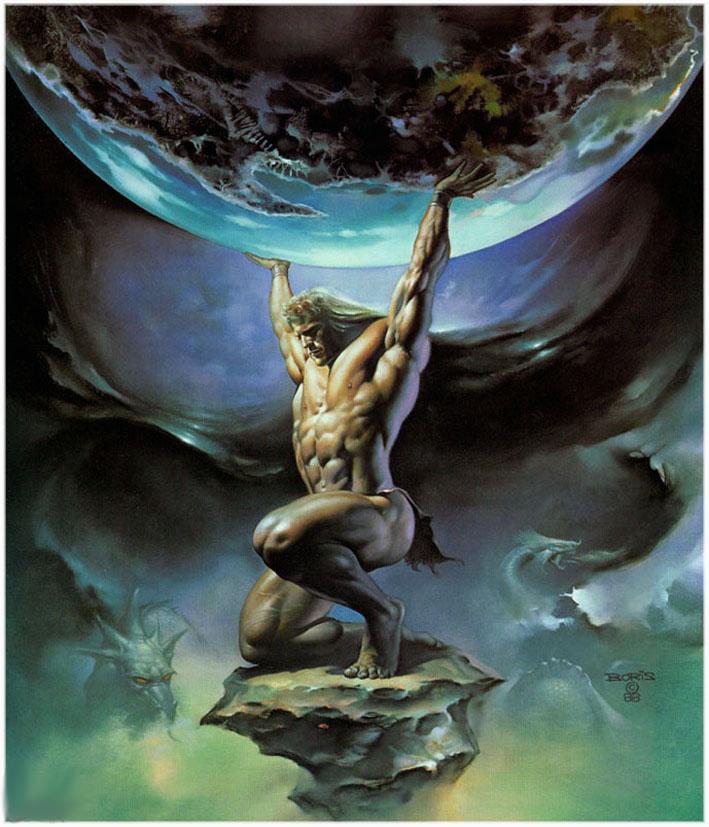 Учитель географии Шевченко А.Г.
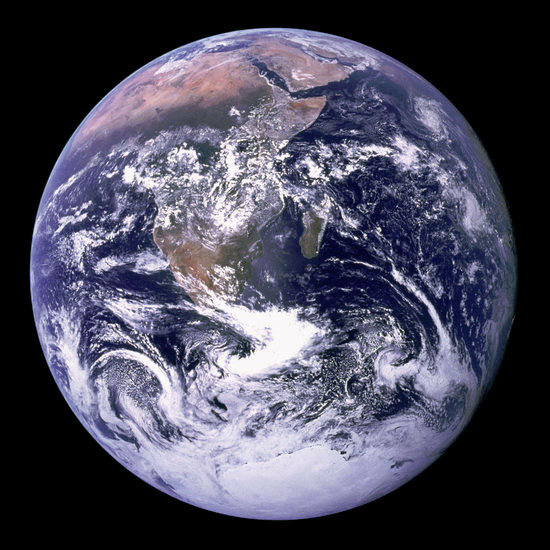 Руководитель проекта:                                                                
учитель начальных классов
ГБОУ СОШ №276 г. Москвы
Колегаева Ольга Владимировна
2012-2013 учебный год
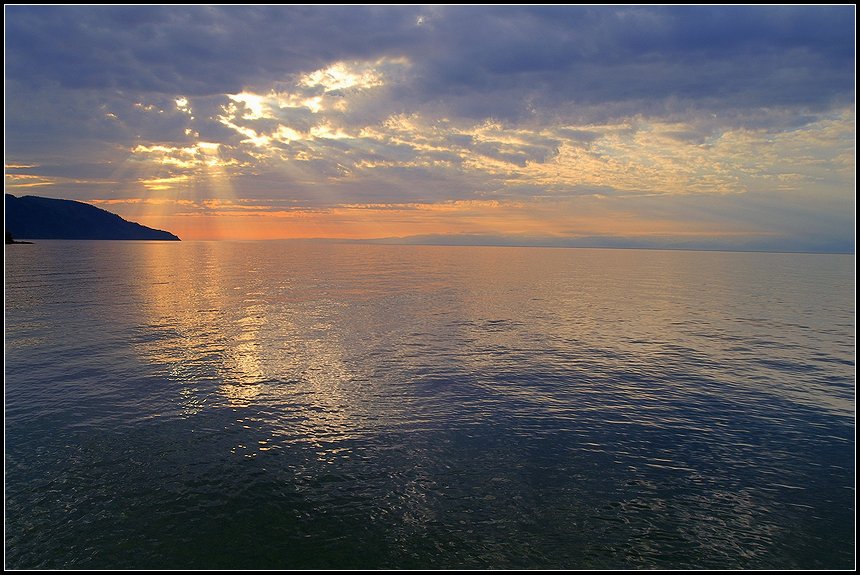 Зачем люди путешествовали?
чтобы узнать как живут другие люди,
получить новые знания,
освоить новые земли,
выяснить, почему происходят те или иные явления в жизни человека
главный вопрос: ГДЕ КРАЙ ЗЕМЛИ?
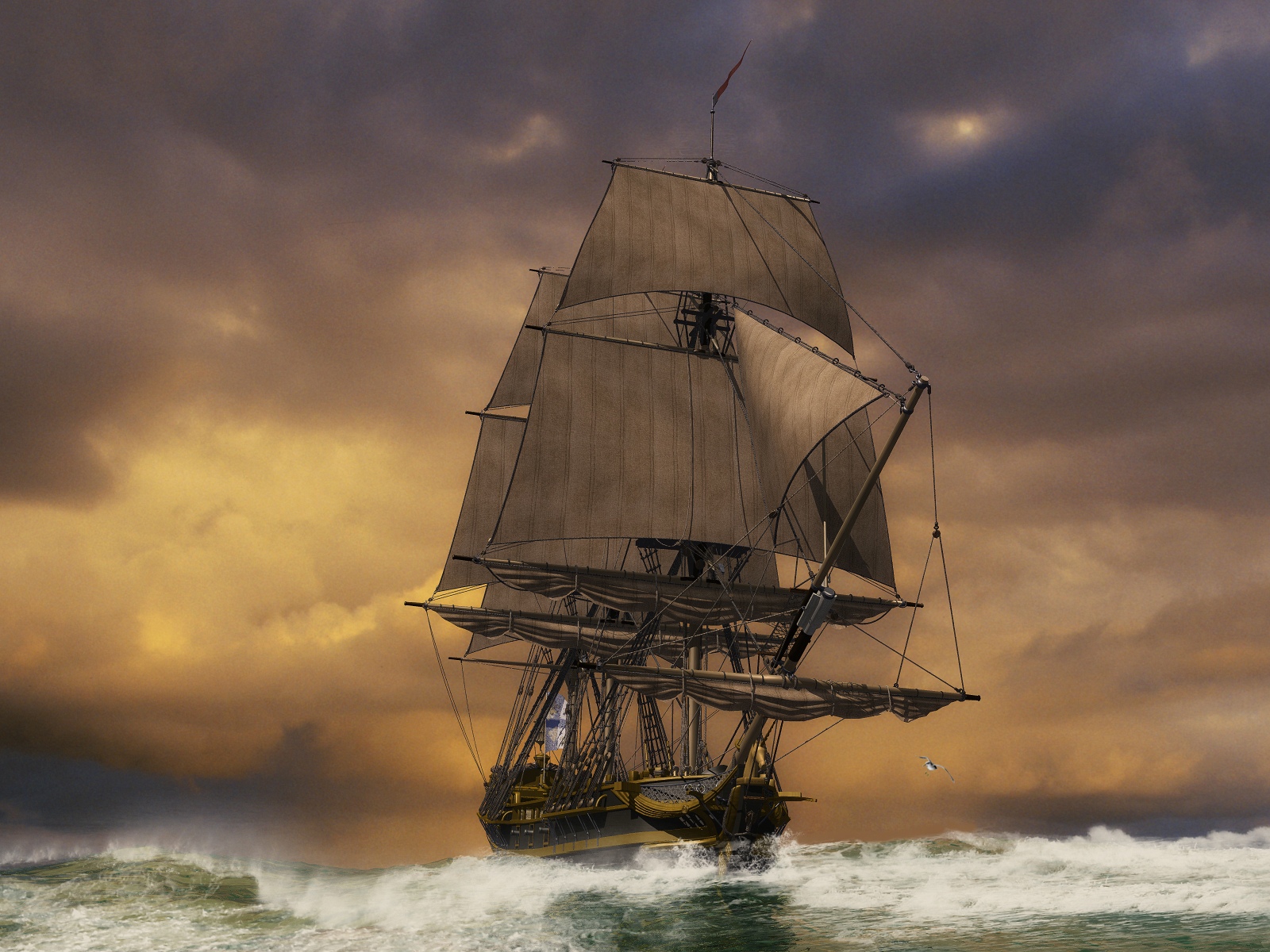 Почему мы помним мореплавателей?
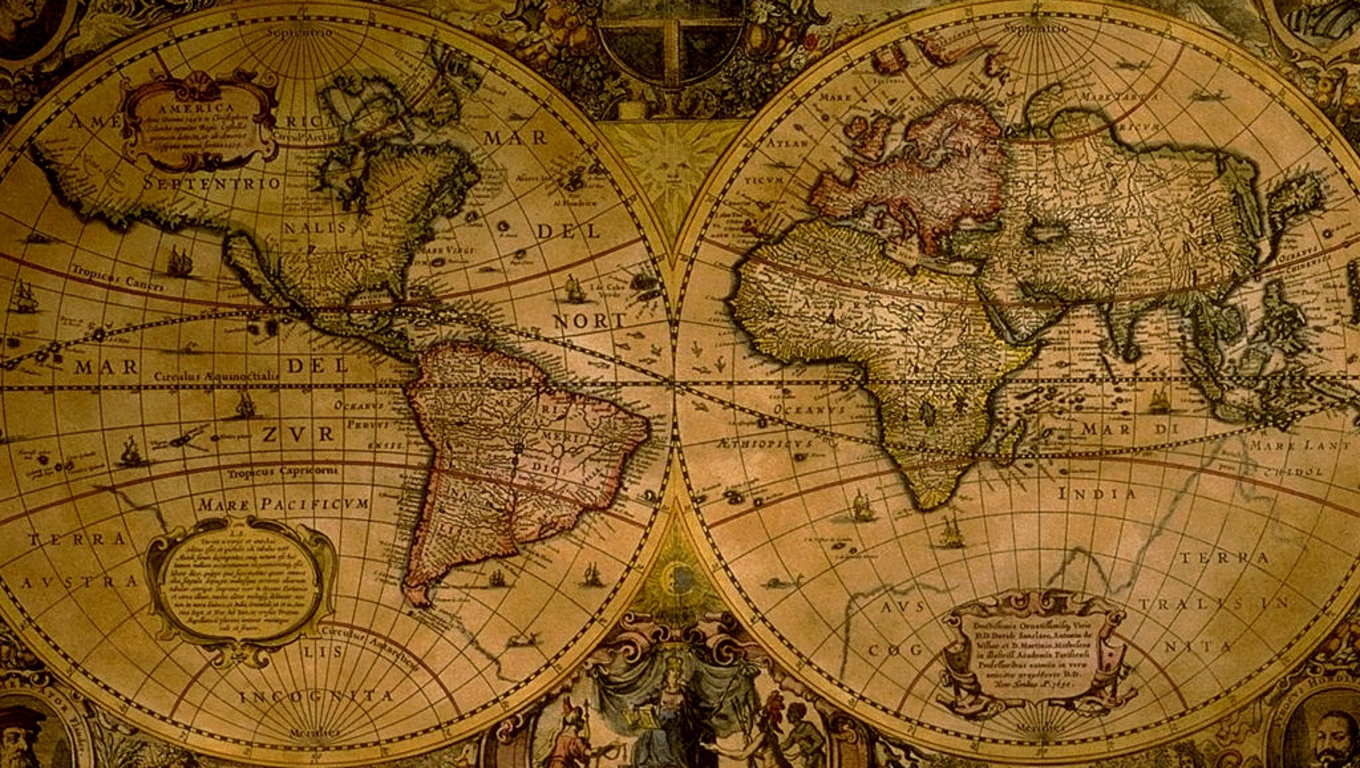 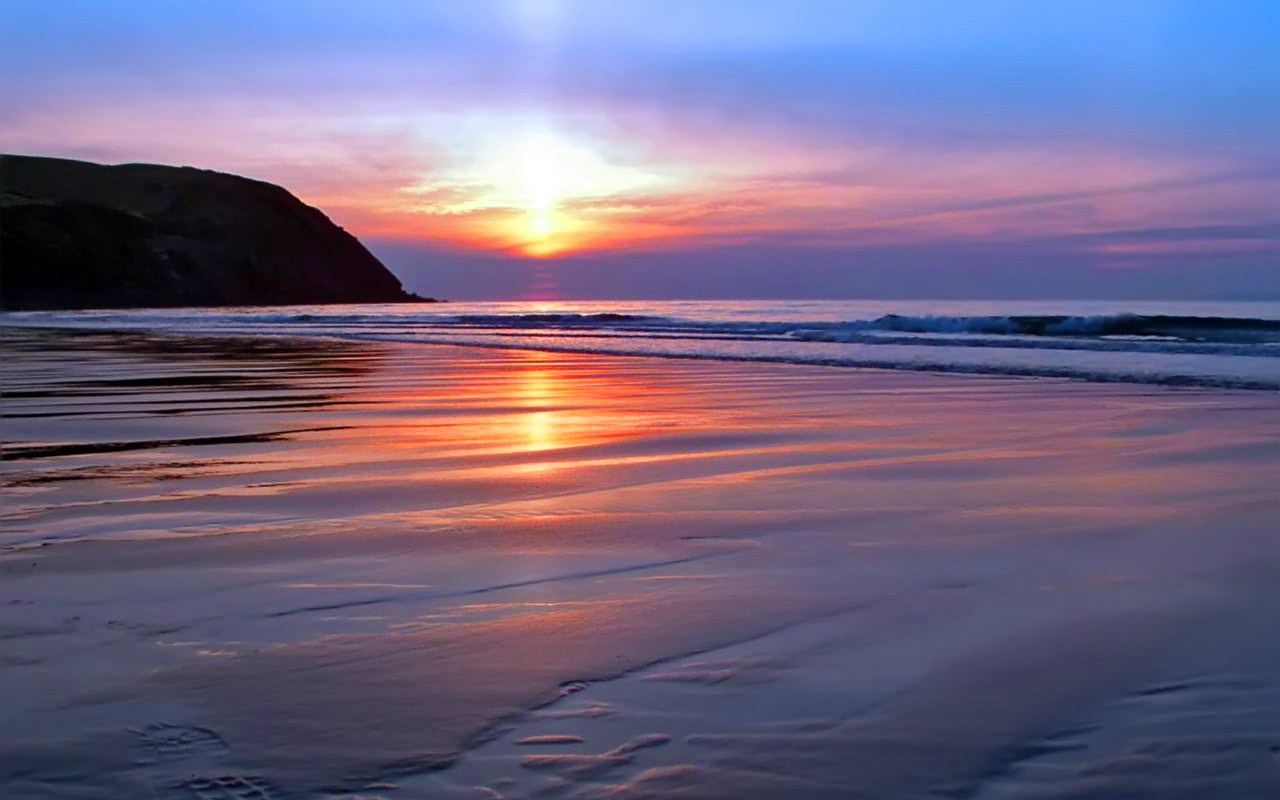 Навигация от латинского navigatio — плыву на судне.
В течении многих веков слово «навигация» имело следующие значения:
В XX веке с развитием науки и техники, «навигация» приобрела новые значения
Автомобильная навигация
Информационная навигация
Подземная навигация
Воздушная навигация
Космическая навигация
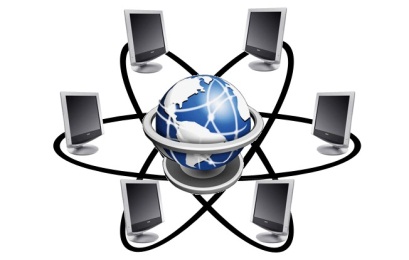 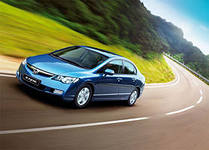 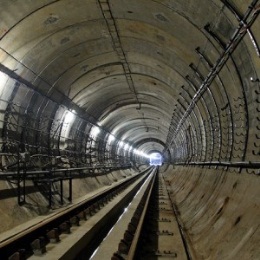 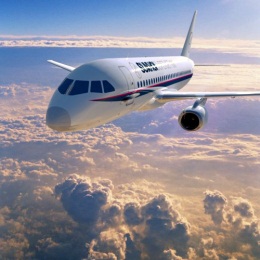 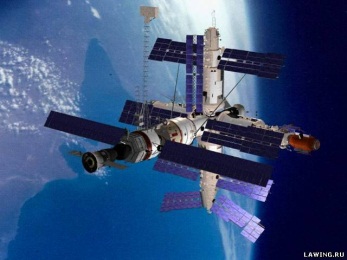 Теперь, в общем смысле, навигация — процесс управления некоторым объектом в определённом пространстве передвижения.
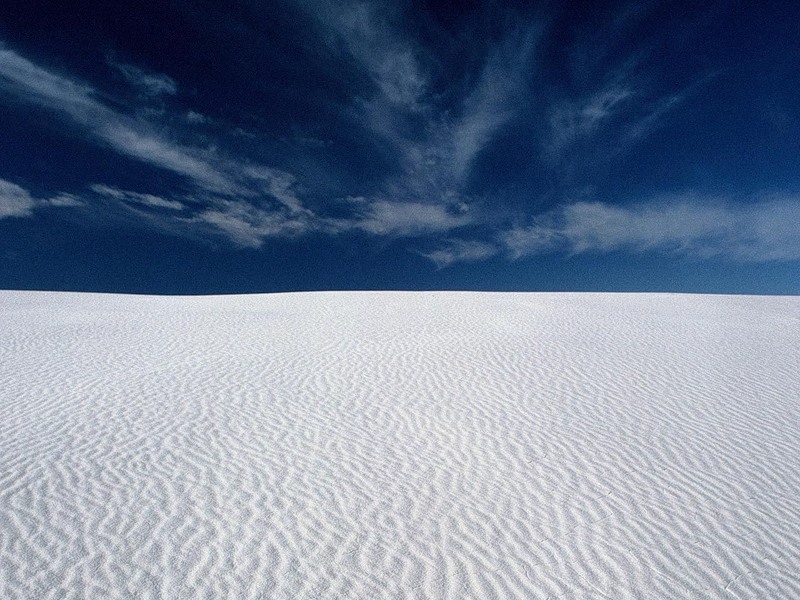 Устройства для навигации
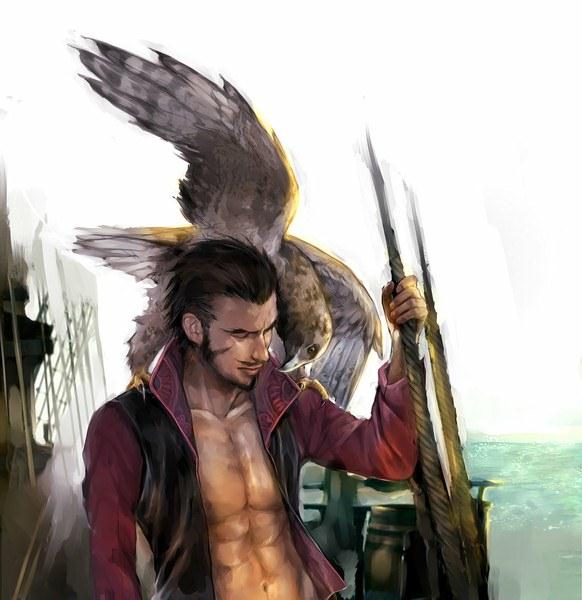 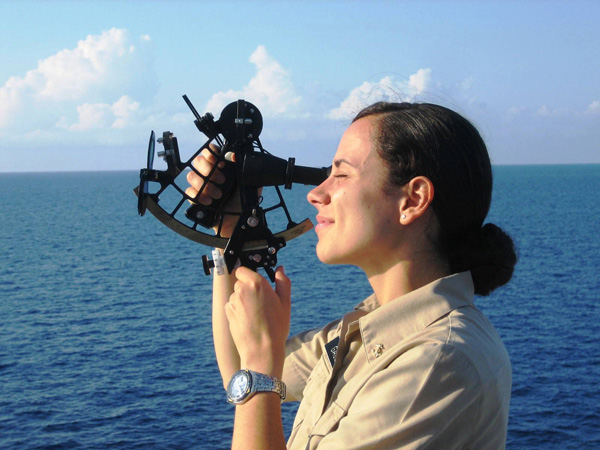 Птица
Секстант
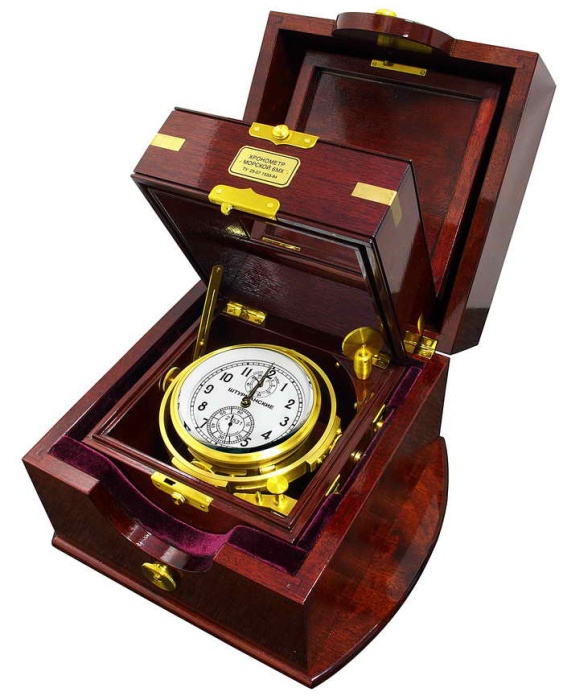 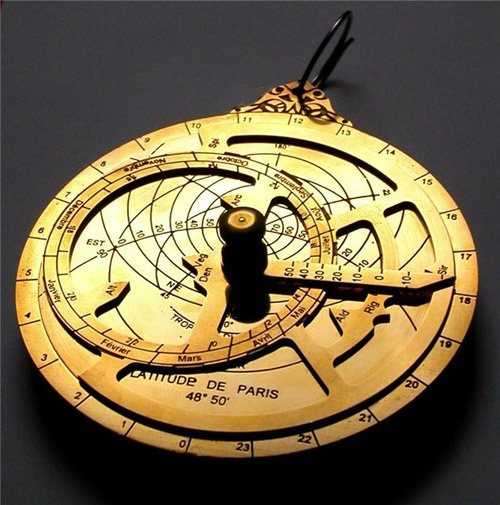 Хронометр
Астролябия
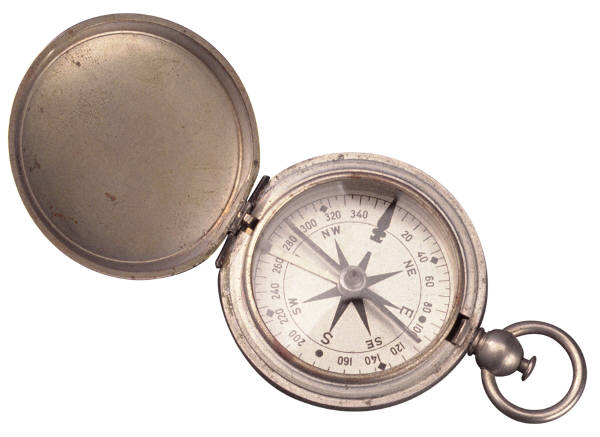 Компас
Позднее был создан механический навигатор. На экране прокручивалась бумажная карта. В движение она приводилась тросиком (как в механических спидометрах). Если автомобилист совершал поворот, ему приходилось сменить карту и найти на ней свое текущее местоположение.
В Великобритании в 1920 году был изготовлен первый ручной навигатор.
Дорожные знаки и указатели можно считать одними из элементов автомобильной навигации.
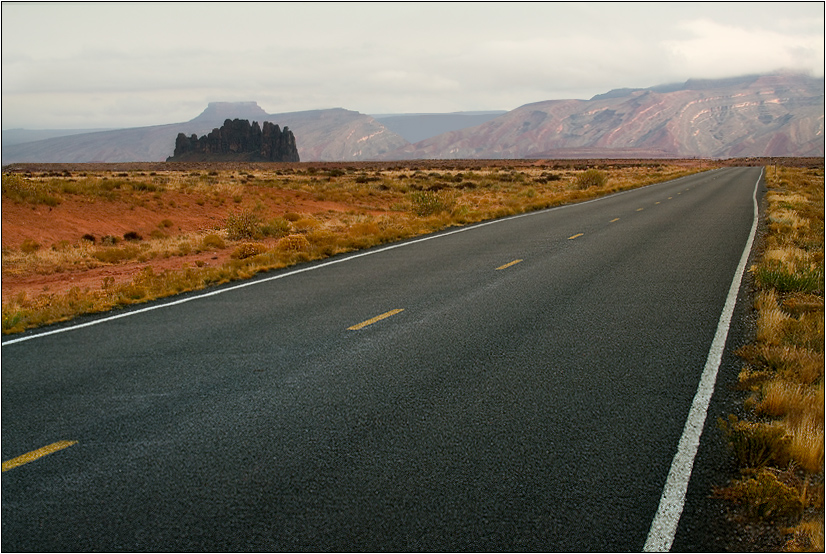 Автомобильная навигация
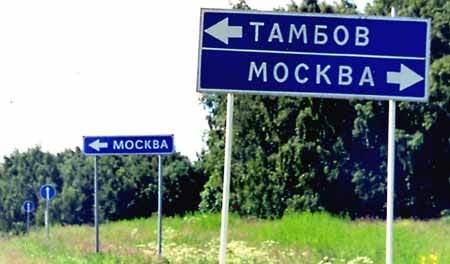 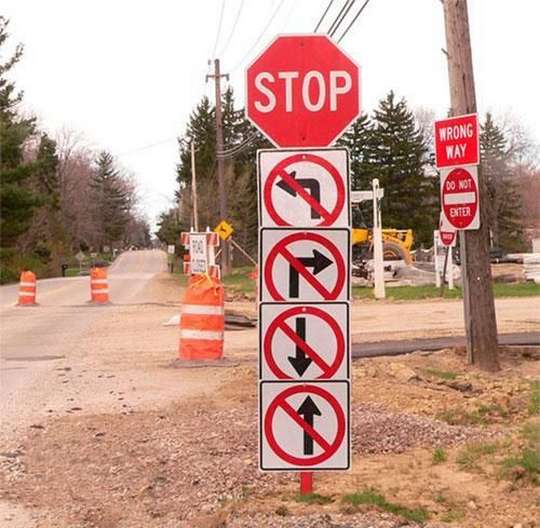 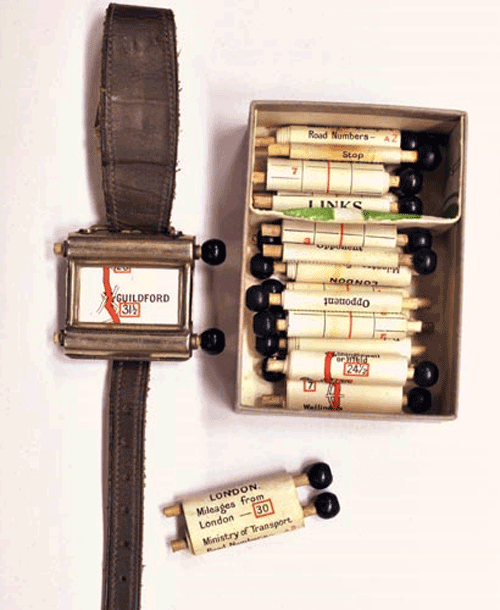 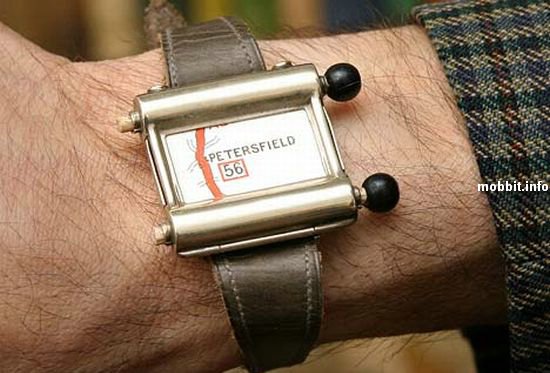 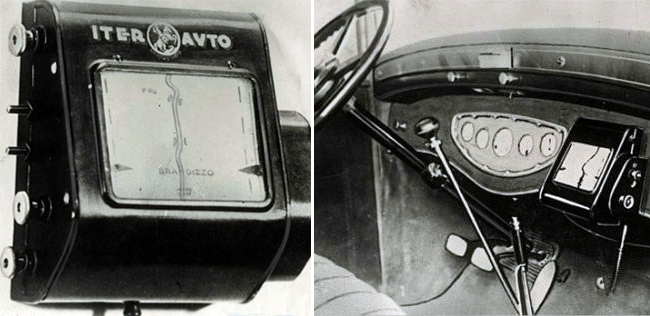 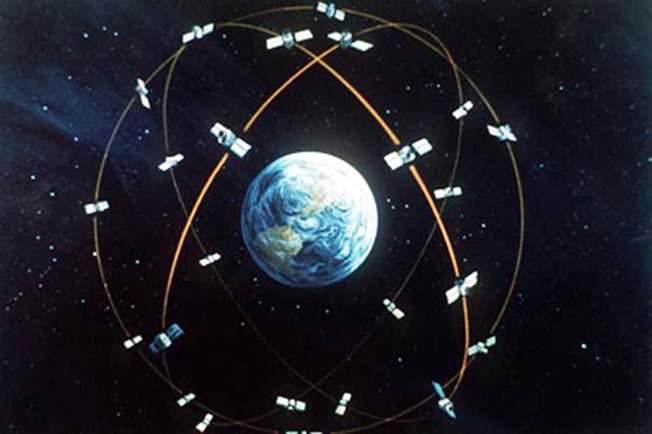 Системами GPS сначала были оборудованы самолеты и корабли, т.к. наибольшие сложности в ориентировании возникали именно в условиях полета и моря. Цена же ошибки в ориентировании была слишком велика – человеческие жизни.
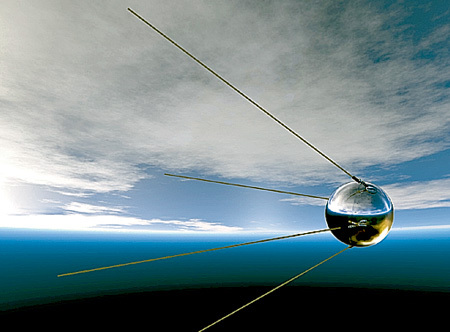 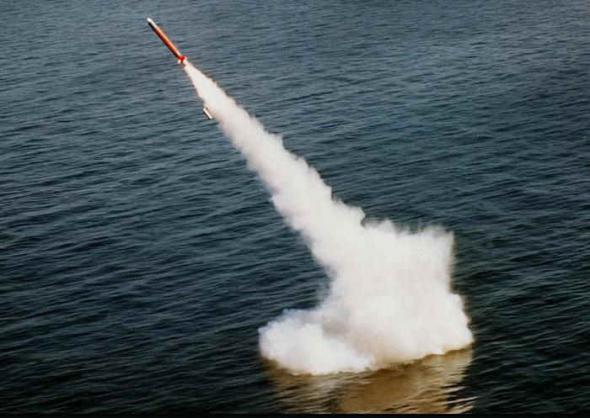 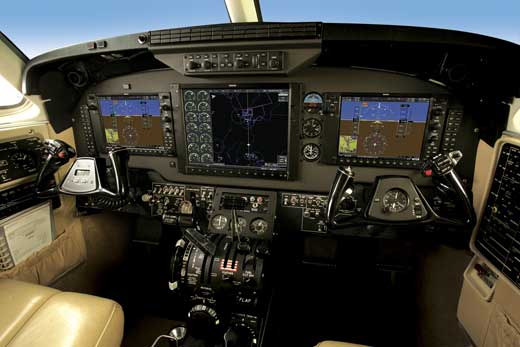 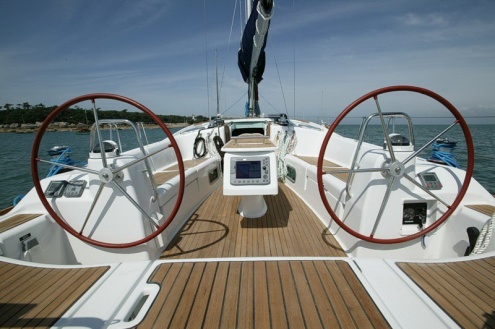 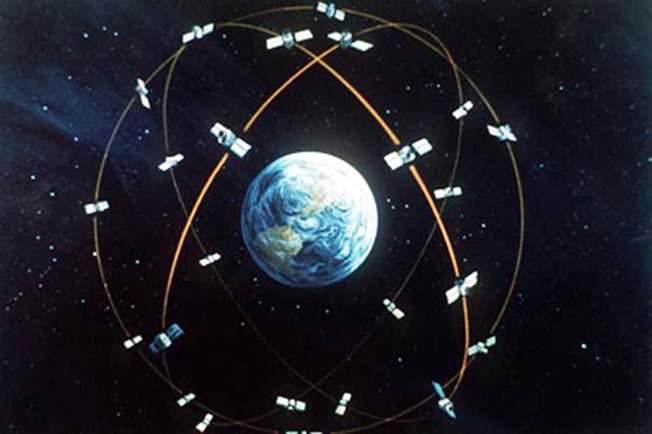 Принцип работы GPS сводится к тому, чтобы определить местоположение спутника относительно определенной «контрольной» точки на земле, затем определить наше местоположение на земле относительно спутника, и на основании этих данных рассчитать наше местоположение на земле относительно «контрольной точки», а потом выдать наши координаты.
Современный навигатор позволяет прокладывать самый удобный и быстрый маршрут уже с учетом «пробок», отслеживать наше передвижение по нему, корректировать маршрут, не только экономя наше время, но и позволяет нам не отвлекаться от дороги, тем самым делая движение безопасным.
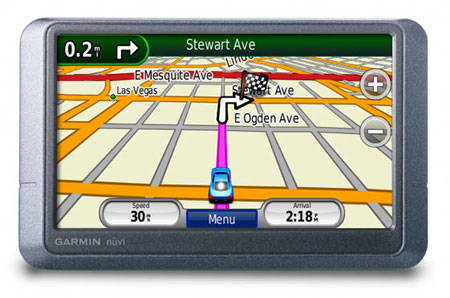